Лекция на тему: «Логика принятия решений»
Введение
Деятельность работников в любой сфере деятельности заключается в принятии управленческих решений. Процесс принятии в любой сфере деятельности опирается на логику управленческого труда.
Принятие решения – это  психологический процесс – иногда человеком движет логика, иногда – чувства. Способы, используемые работником для принятия управленческих решений, варьируются от спонтанных до высоко логичных.
Основным средством для принятия решений является информационно-аналитическая деятельность. Информационное обеспечение состоит в получении исходных данных обработанной информации на основе которой принимается управленческое решение. Получение информации и информационного обеспечения учитывают информационную потребность работников и внедрение новых информационных технологий.
Работы по концепции принятия решений
В 1978г. Г. Саймону за исследование процесса принятия решений (основная идея заключается в нахождении решений, приемлемых для всех.
 В 1986г. Дж Бьюкеннену за развитие основ теории принятия экономических и политических решений (основная идея – принятие решений, исходя из интересов участвующих в этом процессе лиц).
 В 2002г. Даниель Канеман за поведенческую экономику, отражающую и доказывающую иррациональность принятия решения.
Информационное обеспечение
Как уже было сказано ранее информационное обеспечение состоит в получении исходных данных обработанной информации, на основе которой уже принимается решение.
Основные функции информационных технологий в органах управления:
 качественное преобразование информации;
 обеспечение лица, принимающего управленческие решения достоверной и своевременной информацией;
 сочетание полученной объективной информации и интуиции, личного опыта.
Классификация управленческих решений
Управленческие решения бывают:
Политические государственные решения принимаются по наиболее важным вопросам высшими органами государственной власти.
Административные государственные решения производны от политических, являются вторым уровнем и имеют обезличенный характер.
Управленческие решения по форме делят на:
Правовые – считаются такие решения, если их невыполнение влечет юридические последствия (издаются в виде правовых актов, договоров и иных актов)
Неправовые – в основном содержат оформление организационных мероприятий  (решение совещаний, разработка гос. Программ)
Классификация управленческих решений
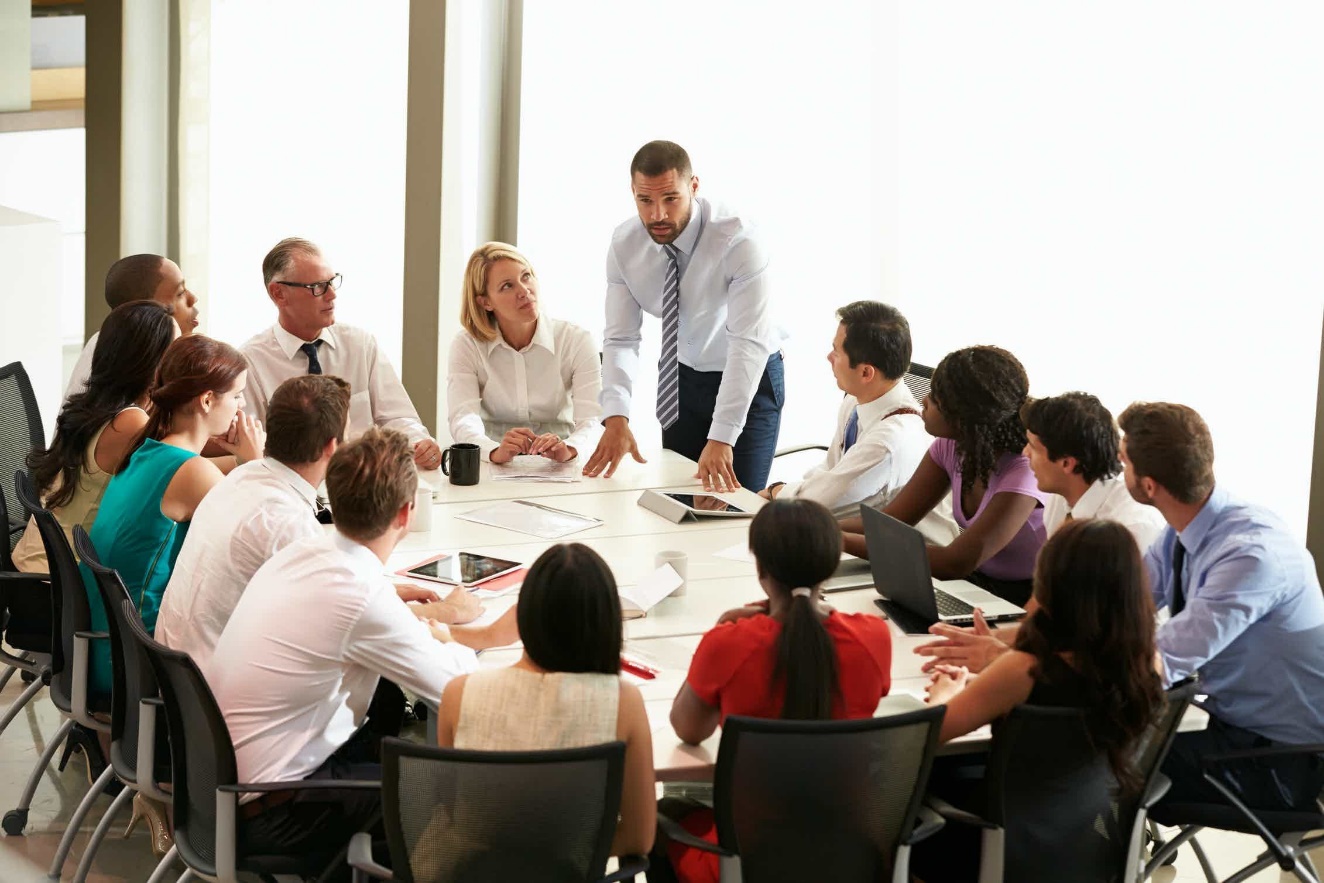 Разработка и процесс принятия управленческих решений
Разработка управленческих решений должна отвечать следующим принципам:
 это результат выбора между несколькими вариантами;
 этот выбор влияет на субъект управления и воспринимается им к обязательному исполнению.
Процесс принятия управленческого решения предусматривает:
 лицо, принимающее решение наделено необходимыми полномочиями и несет за него ответственность;
 управляемые факторы в рамках полномочий лица, принимающего решение;
 неуправляемые факторы - необходимые действия, зависящие от других лиц или органов государственной власти;
 ограничения по управляемым и неуправляемым факторам;
 критерии для оценки альтернативных вариантов;
 принципы и методы выбора решения;
 возможности и риски реализации выбранного или принятого решения.
ЭТАПЫ ПРИНЯТИЯ УПРАВЛЕНЧЕСКИХ РЕШЕНИЙ
Г. Саймон предложил простейшую базовую модель принятия решений:
 обдумывание;
 проектирование вариантов решения;
 выбор.
В современном мире в процессе принятия управленческих решений:
 подготовку;
 принятие;
 выполнение решений.
ЭТАПЫ ПРИНЯТИЯ УПРАВЛЕНЧЕСКИХ РЕШЕНИЙ
ЭТАПЫ ПРИНЯТИЯ УПРАВЛЕНЧЕСКИХ РЕШЕНИЙ
Этап подготовки управленческого решения предусматривает - выявление проблемы, проектирование и согласования формы принимаемого решения, время и последовательность действий написания и согласования решения, проверки решения на противоречивость с ранее принятыми и, согласованность действий органов исполнительной власти.
Этап принятия (согласования и оформления) состоит: подготовки проектов нормативных актов, наличия утвержденных правил внесения проектов государственных решений на рассмотрение, определение перечня лиц или органов, которые будут согласовывать или принимать участие в обсуждении проекта государственного решения, наличие процедуры принятия государственного решения и информирования государственных органов и населения о принятых нормативно-правовых актах.
ЭТАПЫ ПРИНЯТИЯ УПРАВЛЕНЧЕСКИХ РЕШЕНИЙ
Этап выполнения заключается в организаторской деятельности органов исполнительной власти, организации мониторинга и контроля за ходом выполнения государственного решения, налаживании взаимодействия и информационных каналов за ходом и результатами выполнения решения между органами государственного управления и населением
Функции Управленческих Решений
С точки зрения логики принятие управленческих решений выполняет ряд функций:
 оценка альтернатив,
 согласование утверждения,
 планирования,
 контроля, 
 оценка эффективности.
Аналитические и экспертные службы
На различных уровнях управления существуют данные службы. Например, для работы правительства РФ, парламента РФ, Президента РФ (федеральный, высший уровень), для работы финансовой и коммерческой деятельности (банки, торгово-промышленные палаты, аналитические и информационные центры, учебные заведения, некоммерческие организации и т.п.).
Функции аналитических и экспертных служб:
 комплексный анализ социально-экономического и политического развития субъектов, 
 оценки принятых нормативных документов и последствия их исполнения;
 проведение мониторинговых исследований экономической и социальной ситуаций,
 подготовка аналитических и концептуальных материалов по отдельным сферам деятельности.
МЕТОДЫ разработки управленческих решений
Стратегические управленческие решения
Стратегические управленческие решения имеют серьезные долгосрочные последствия для будущего организации.
Особенности их принятия заключаются в следующем:
 инновационность; 
 ориентация на будущее;
 основа для принятия оперативных управленческих решений;
 сопряженность со стратегической неопределенностью, т.к. учитывают не контролируемые внешние факторы;
 связаны с вовлечением значительных ресурсов;
 необратимы;
 нет шаблонности
Схема Стратегического управленческого решения
ЛОГИКА ПРИНЯТИЯ СТРАТЕГИЧЕСКИХ РЕШЕНИЙ